Telehealth Webinar
Speakers
Ghazala Hayat, MD
 Ileana Howard, MD 

Moderator: Muscle & Nerve Editor Zachary Simmons, MD
Question 1
Have you used telehealth for appointments with your patients?
--Yes, for new evaluations only 
--Yes, for established patients only
--Yes for new and established patients
--No
Question 2
What types of telehealth visits are you conducting?
--Video visits only
--Telephone visits only
--Video & telephone visits
Questions 3 & 4
Did you begin using telehealth as a result of the COVID-19 pandemic?
--Yes
--No

For how long have you been using telehealth?
--Less than 3 months
--3-6 months
--7-9 months
--10-12 months
--More than 12 months
Question 5
How many telehealth visits, on average, do you conduct each week?
--None
--1-5
--6-10
--11-15
--16-20
--More than 20
Question 6 & 7
Are there non-physicians in your practice that conduct telehealth visits?
--No
--Physician assistants
--Nurse practitioners
--Therapists (PT, OT, speech)
--Social worker
 
Do you use telehealth to perform the following tests?
--Grip strength
--Pulmonary function testing
--Cognitive testing
Thank you for providing data!
Dr.  Ghazala Hayat, is the professor of Neuromuscular Diseases in the Department of Neurology at Saint Louis University School of Medicine.  She is a member of the AANEM Board
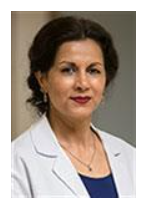